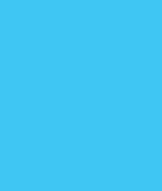 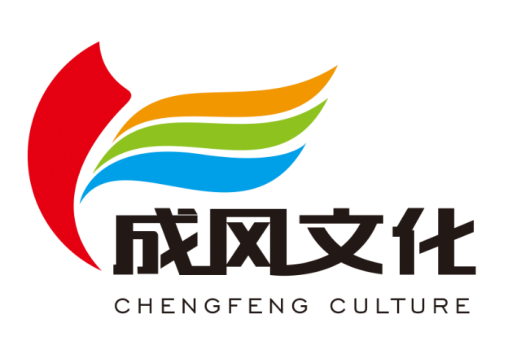 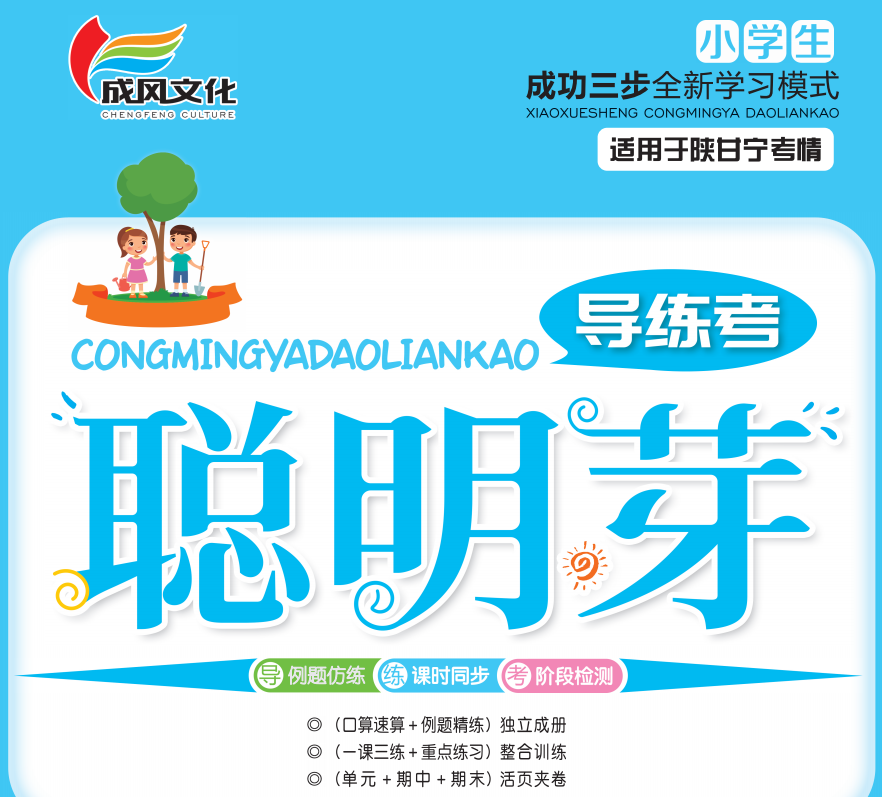 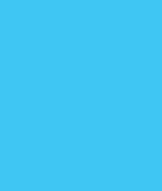 8数学广角——搭配(二)
第3课时简单的组合问题
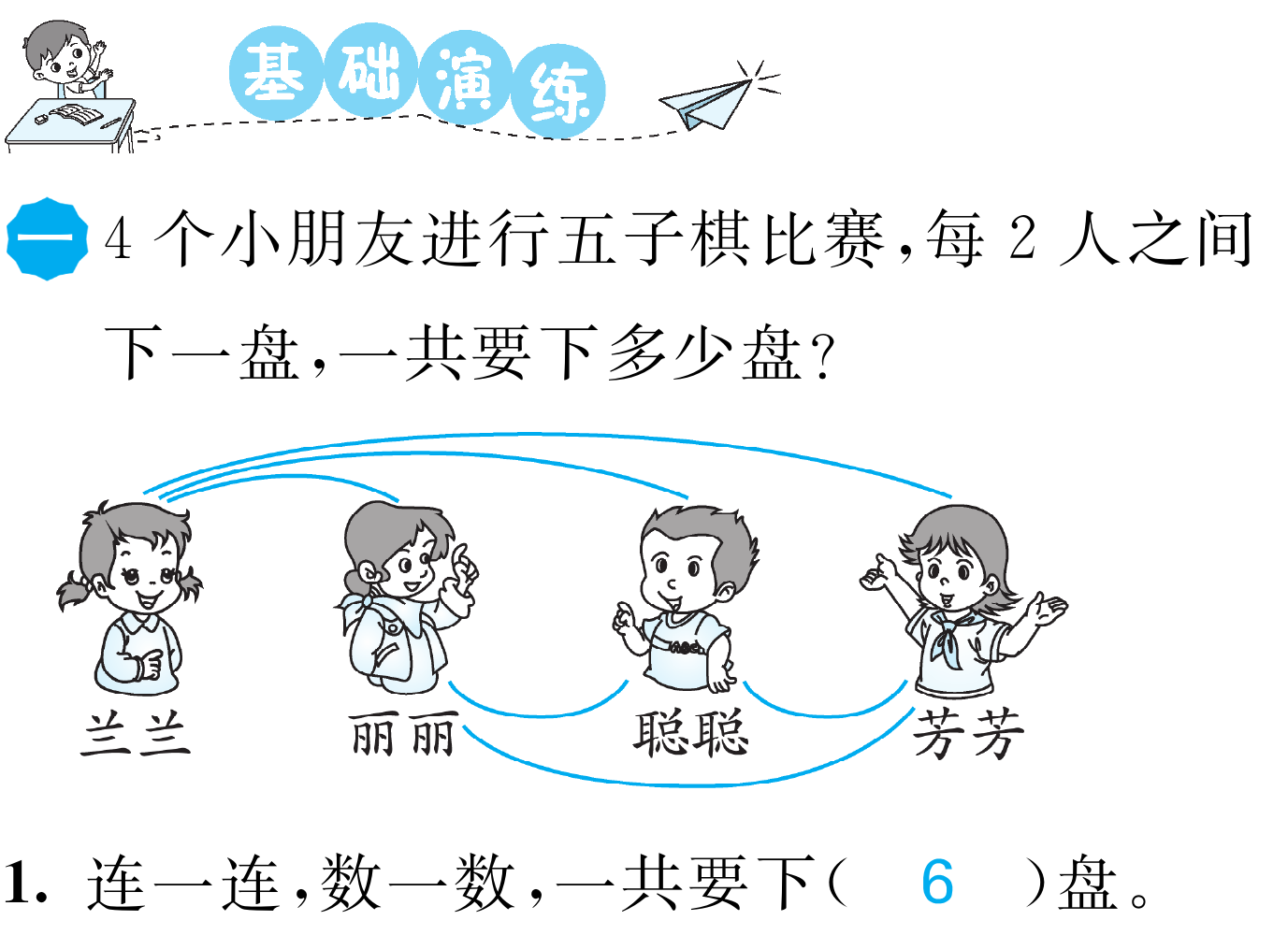 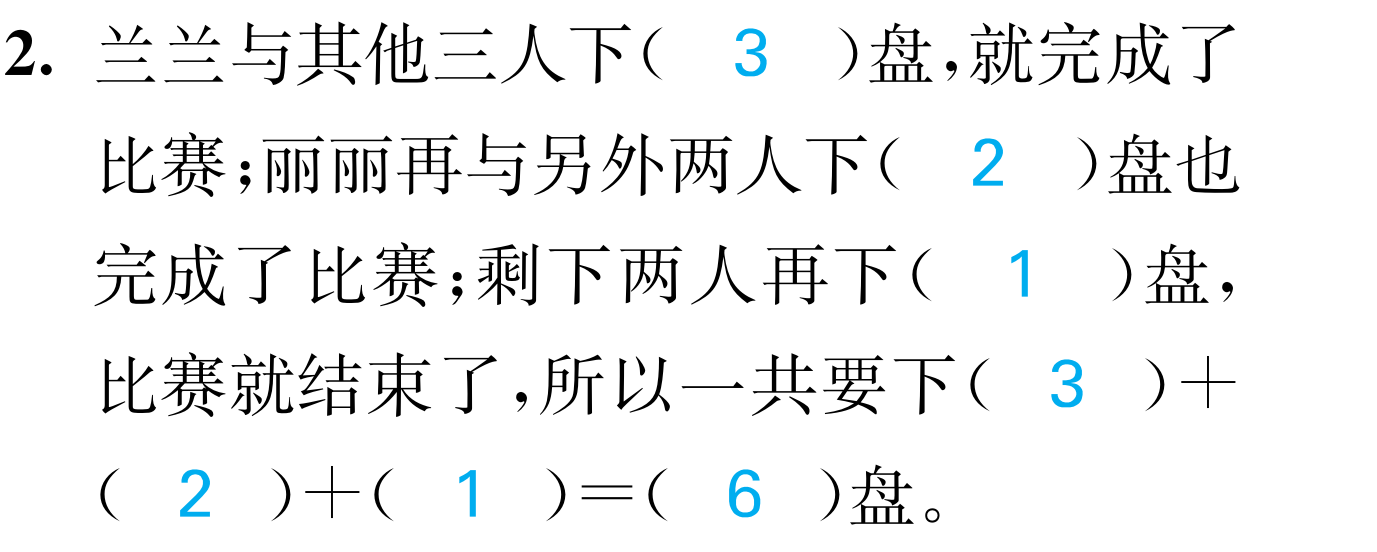 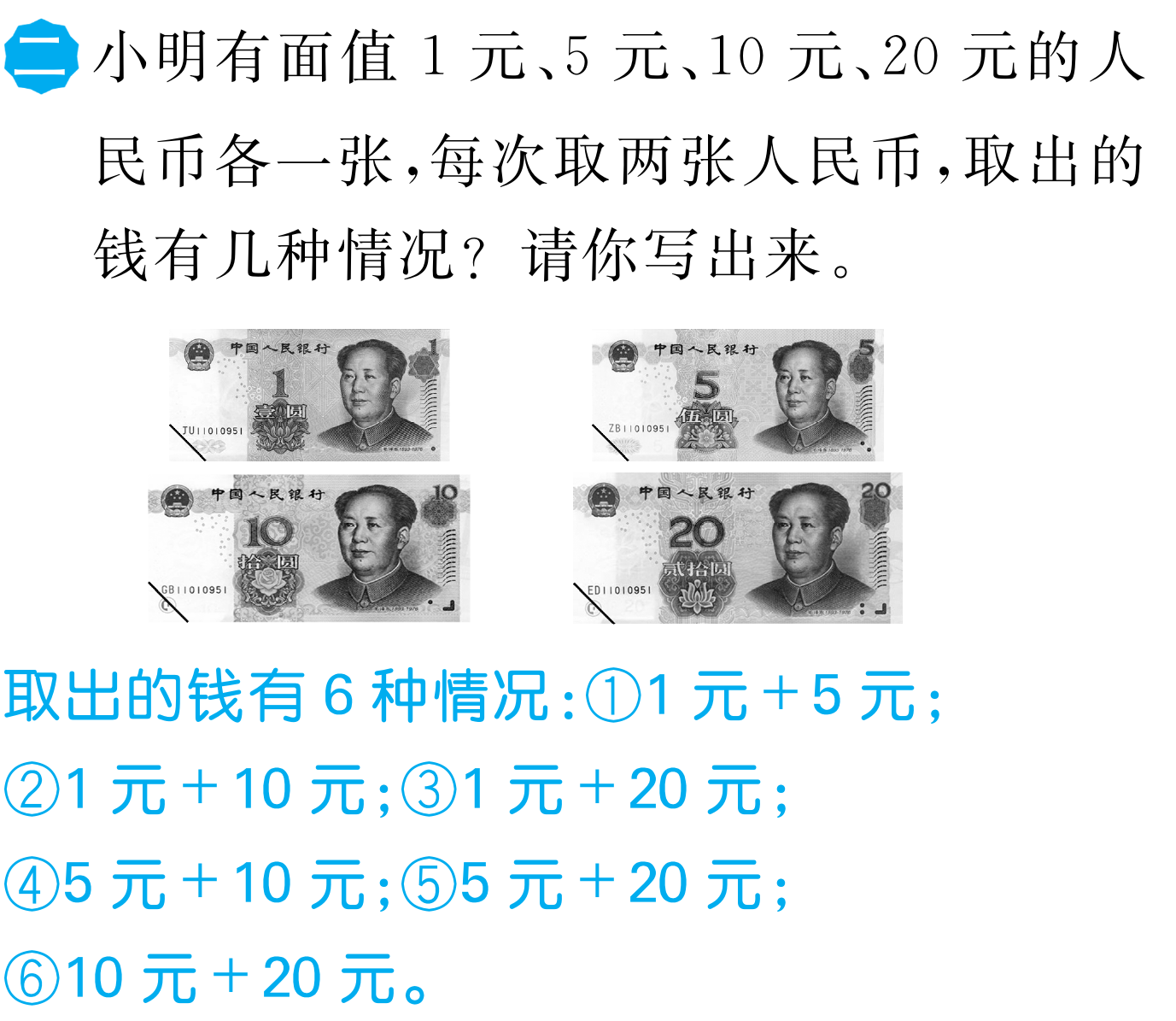 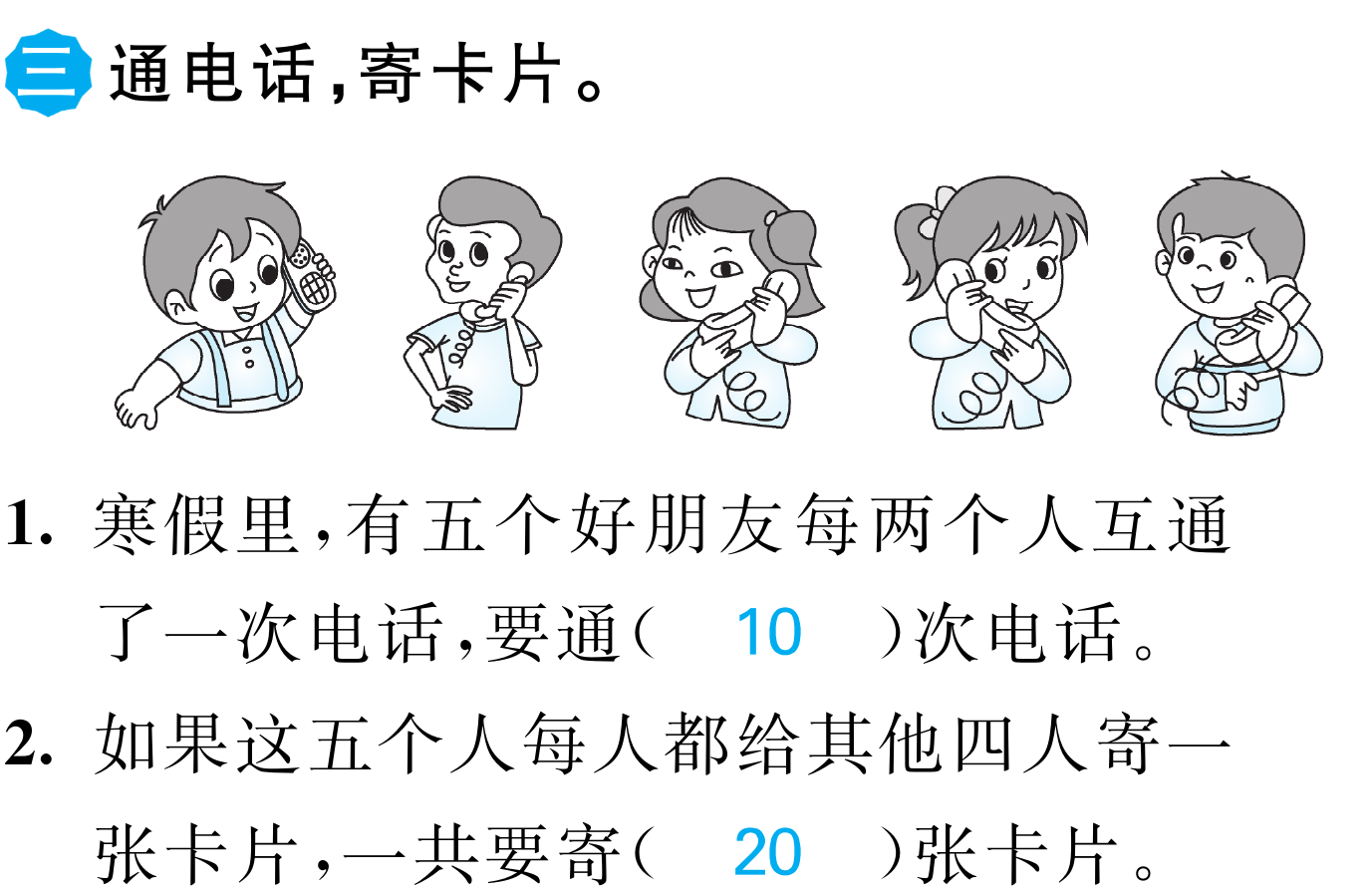 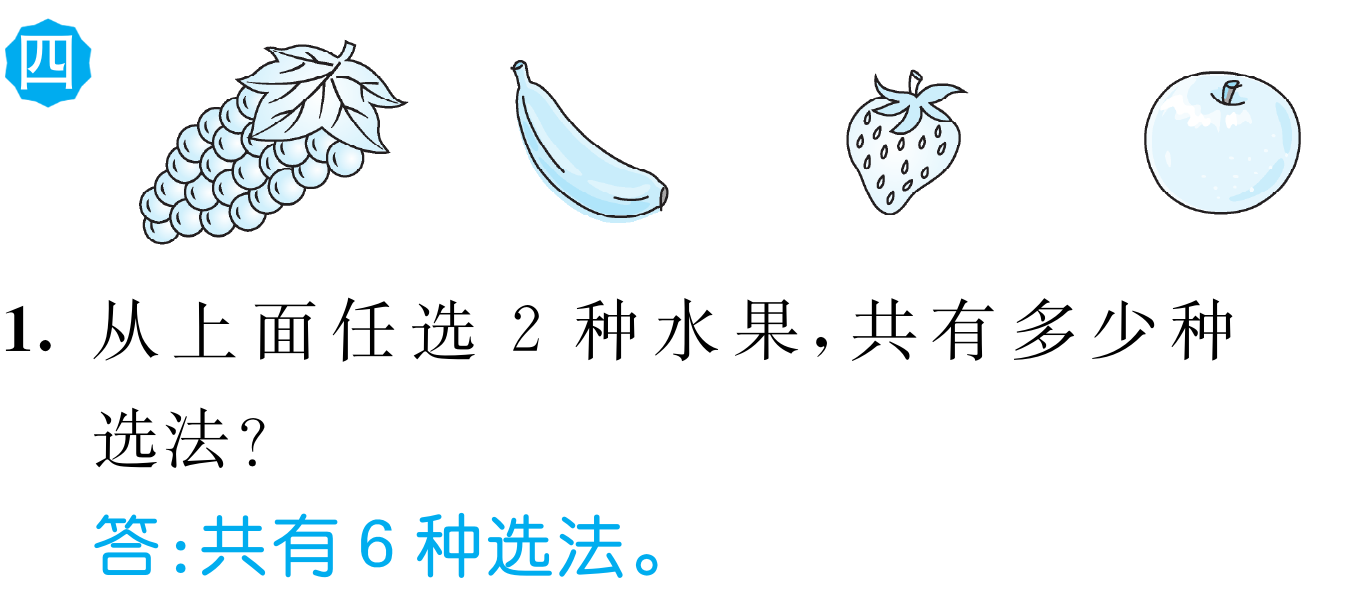 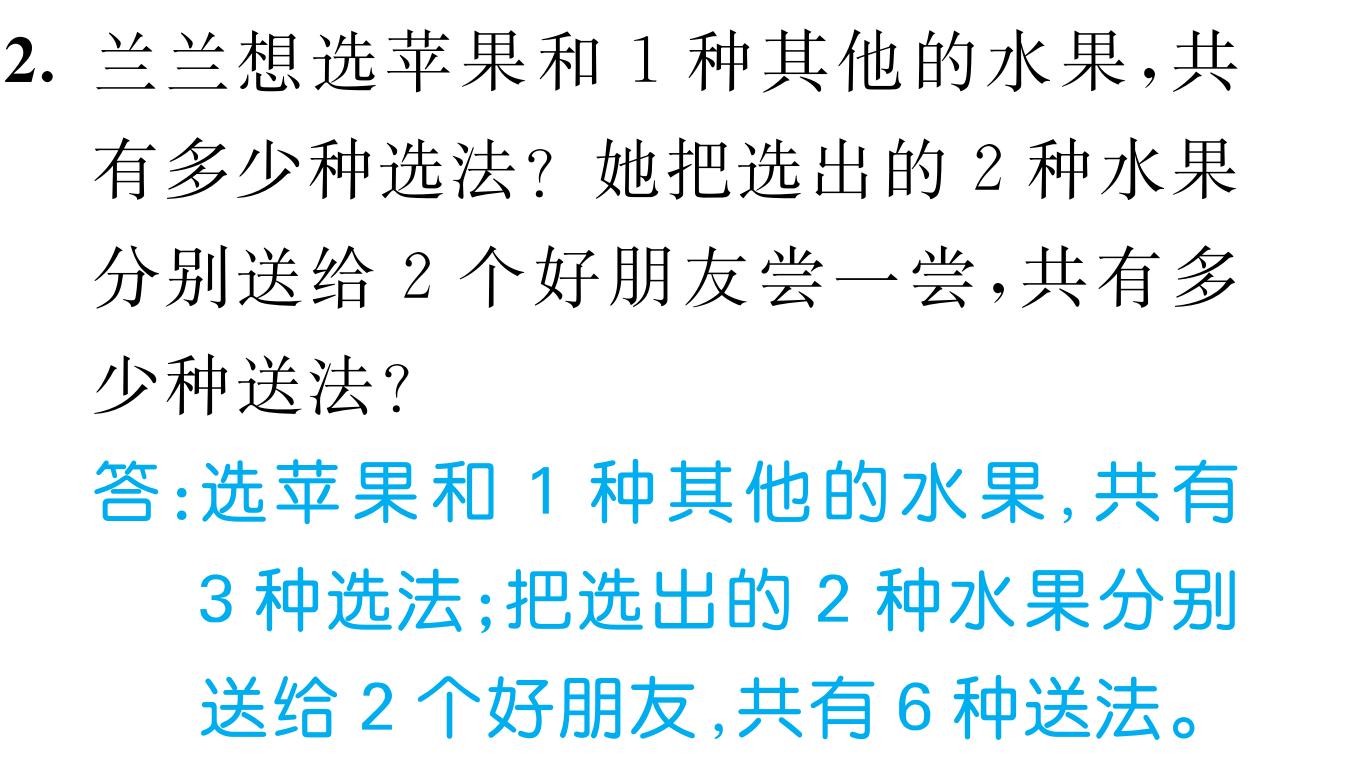 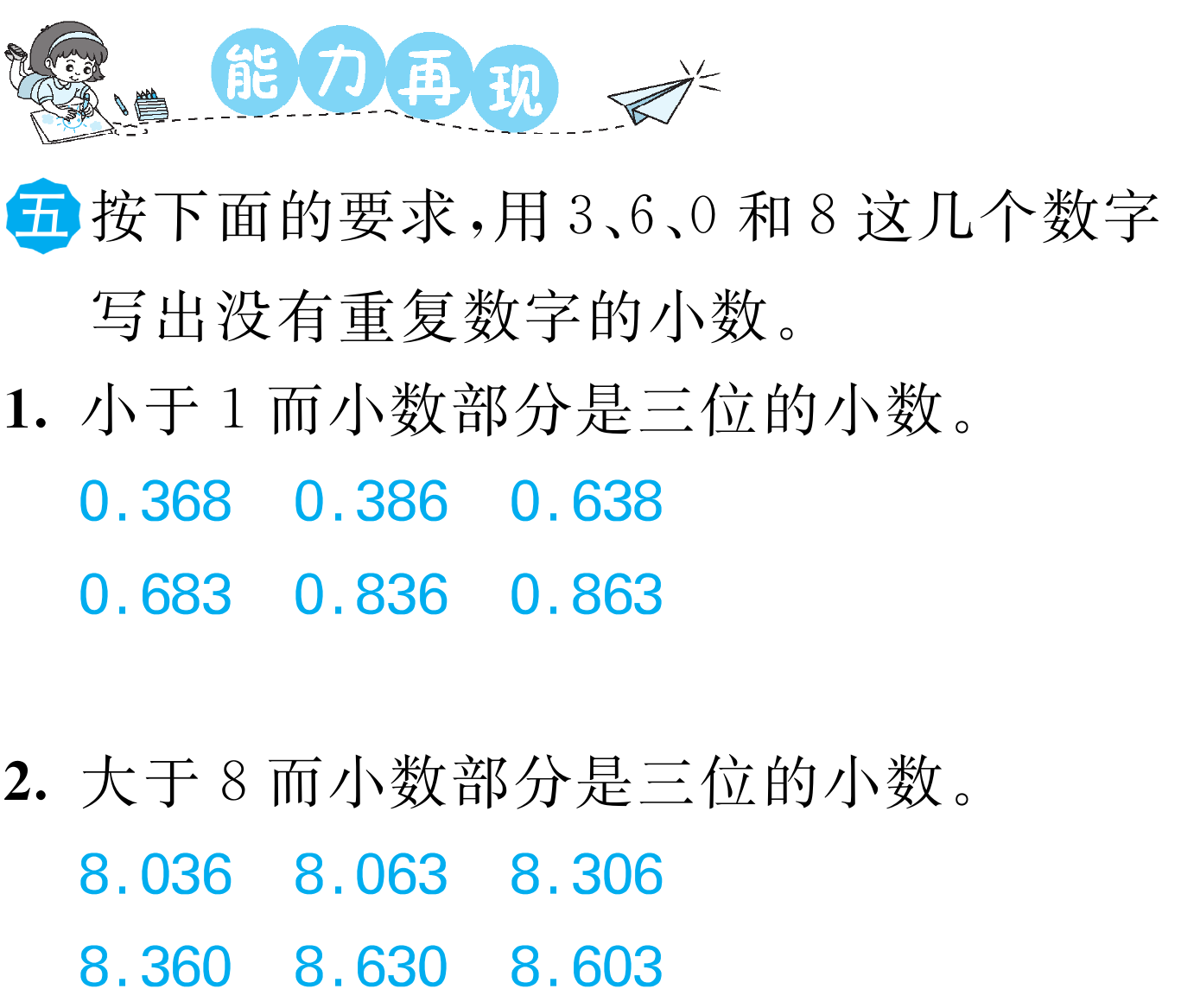 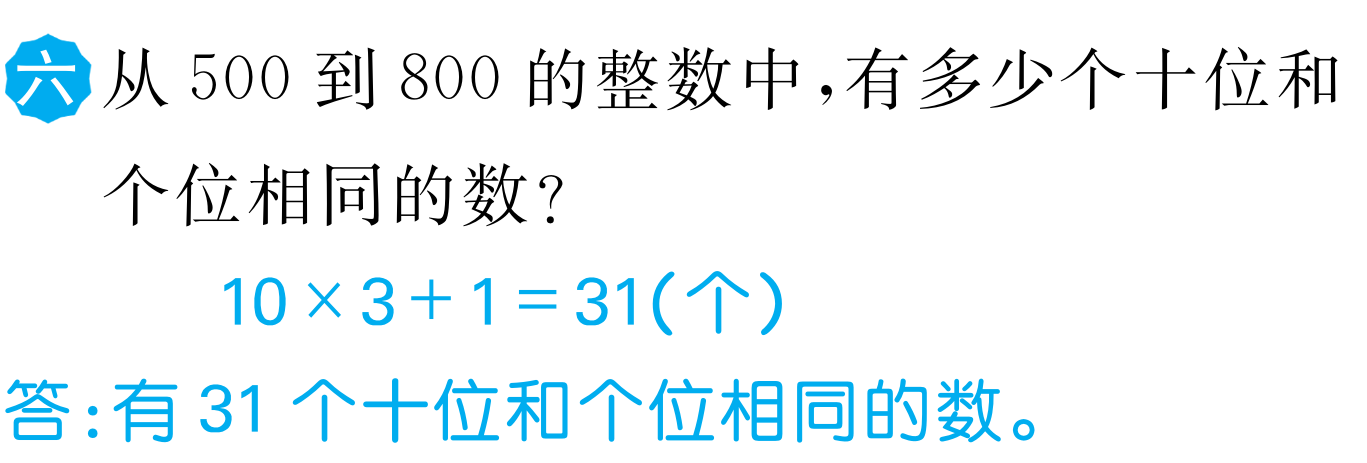 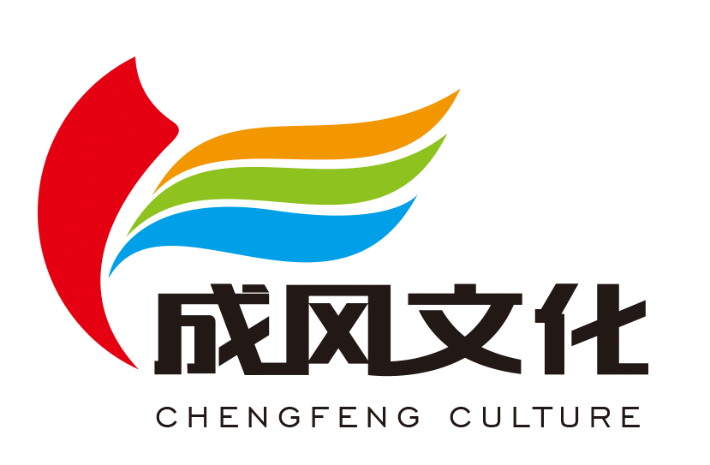 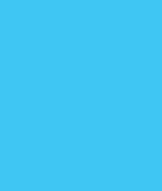 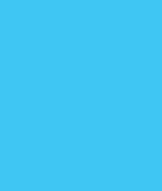 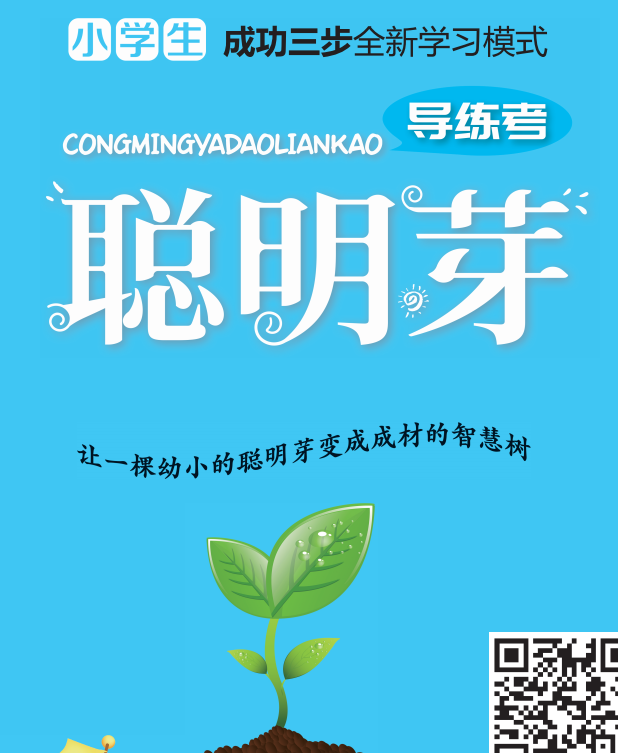 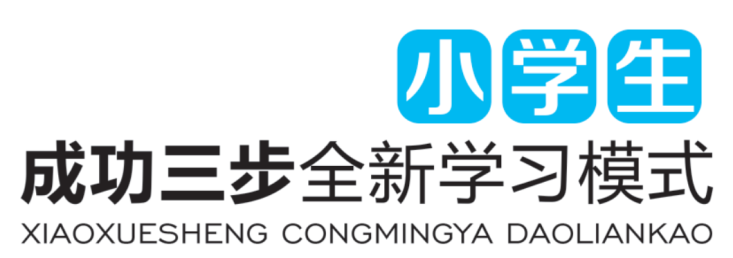 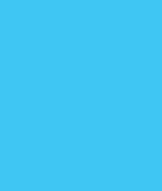 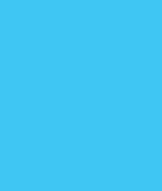